Paying for College 101: Part 2
Filling out the FAFSA
Essential Question
What is the FAFSA?
In what ways does the FAFSA benefit students?
Lesson Objectives
Explore the benefits of the FAFSA.
Demonstrate understanding by completing the FAFSA process.
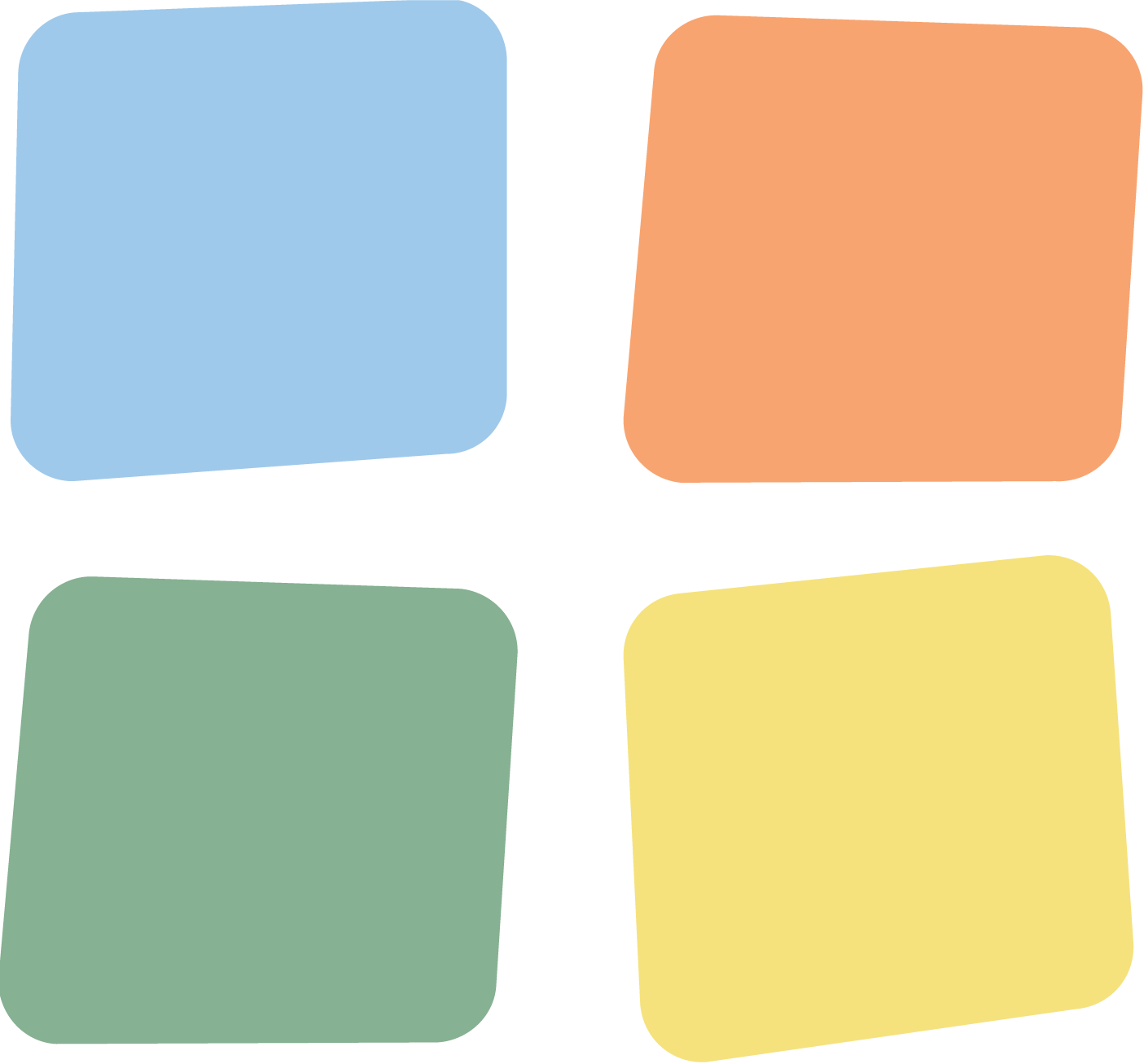 Four Corners
What are some resources to help you pay for college?
Around the room, there are four posters. Go to the poster you know the most about.
College and local Scholarships
Jobs/Work Study
Oklahoma’s Promise
Student Loans
[Speaker Notes: K20 Center. (n.d.). Four corners. Strategies. Retrieved from https://learn.k20center.ou.edu/strategy/138]
With your group discuss each question:
What does your category mean?
How might that look in terms of paying for college?
What are potential advantages of this category?
What are potential disadvantages of this category?
How helpful might this option be long term?
What is the FAFSA?
FAFSA is a free Application for Federal Student Aid.
This is an online application for students to receive student aid for college or career schools.
You will answer a series of questions to determine eligibility for federal and state aid.
Each year  your student plans to attend college, career school, or trade school, they MUST fill out the application.
Why is FAFSA important?
Colleges and trade schools use the FAFSA form to calculate eligibility and amount of student aid.
Federal and States use the FAFSA to determine eligibility for:
Grants
Scholarships
Work Study
Pell Grant
The Pell Grant is the largest federal grant program offered to undergraduates. 
It is designed to assist students from low-income households. 
Unlike a loan, a Federal Pell Grantdoes not have to be repaid, except under certain circumstances. 
To qualify for a Pell Grant, a student must demonstrate financial need through the Free Application for Federal Student Financial Aid (FAFSA®) form. 
The amount granted depends on your Student Aid Index (SAI), cost of attendance, your status as a full-time or part-time student, and your plans to attend school for a full academic year or less.
Work Study
The student must fill out the FAFSA to qualify for Work Study.
The work study  program is designed to supplement income with on-campus employment.
The job must be in a homework-friendly work environment.
Scholarships
Scholarships can be considered free money. Scholarships do not have to be repaid. 
Below are some resources to help you find scholarships:
School Counselor
Scholarship search engines
Google / Internet search
College Financial Aid Office
College degree program
Local businesses / Employers
Be sure to confirm scholarship deadlines. 
Students are urged to continue to pursue scholarships throughout their education.
Student Loans
Federal Loans
Students must fill out FAFSA to qualify for federal loans.
Federal education loans typically cost less than private loans.
Repayment generally starts after graduation or change of enrollment status. 
Private Loans
Private loans are generally more expensive with higher interest rates.
A good credit score is required.
Repayment is less likely to be deferred during financially difficult times.
Oklahoma’s Promise
Oklahoma’s Promise pays tuition for in-state colleges and universities.
Be prepared to pay for fees, books, and housing
Some state colleges and universities offer additional scholarships for OK Promise students.
The student must meet all requirements to get OK Promise Scholarship.
FAFSA is required.
The student must notify Financial Aid Office that he/she has OK Promise.
College will contact OK Promise to confirm the scholarship award.
Filling Out the FAFSA
Spouses and step-parents may need to participate as contributors.
Federal tax information is transferred directly from the IRS.
Consent is required.
All contributors need their own FSA ID’s.
Students, spouses, parents, etc. must submit a FAFSA application.
Each individual can add up to 20 colleges or trade schools on the FAFSA.
It is imperative to pay attention to all deadlines.
Who is a Contributor?
Anyone who is required to provide information, consent, approval, and a signature on the FAFSA form.
Their Federal tax information is transferred from the IRS to the FAFSA.
A Contributor can be:
Student
Student’s spouse
Biological or adoptive parents
Step-parent
Contributors are not always financially responsible to pay for school costs.
Let’s Fill Out the FAFSA!!!
Navigate to : http://k20.ou.edu/fafsa
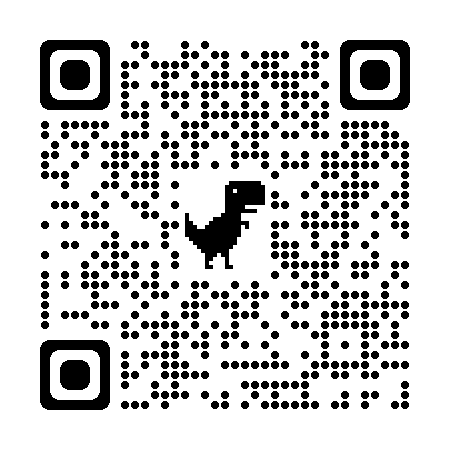